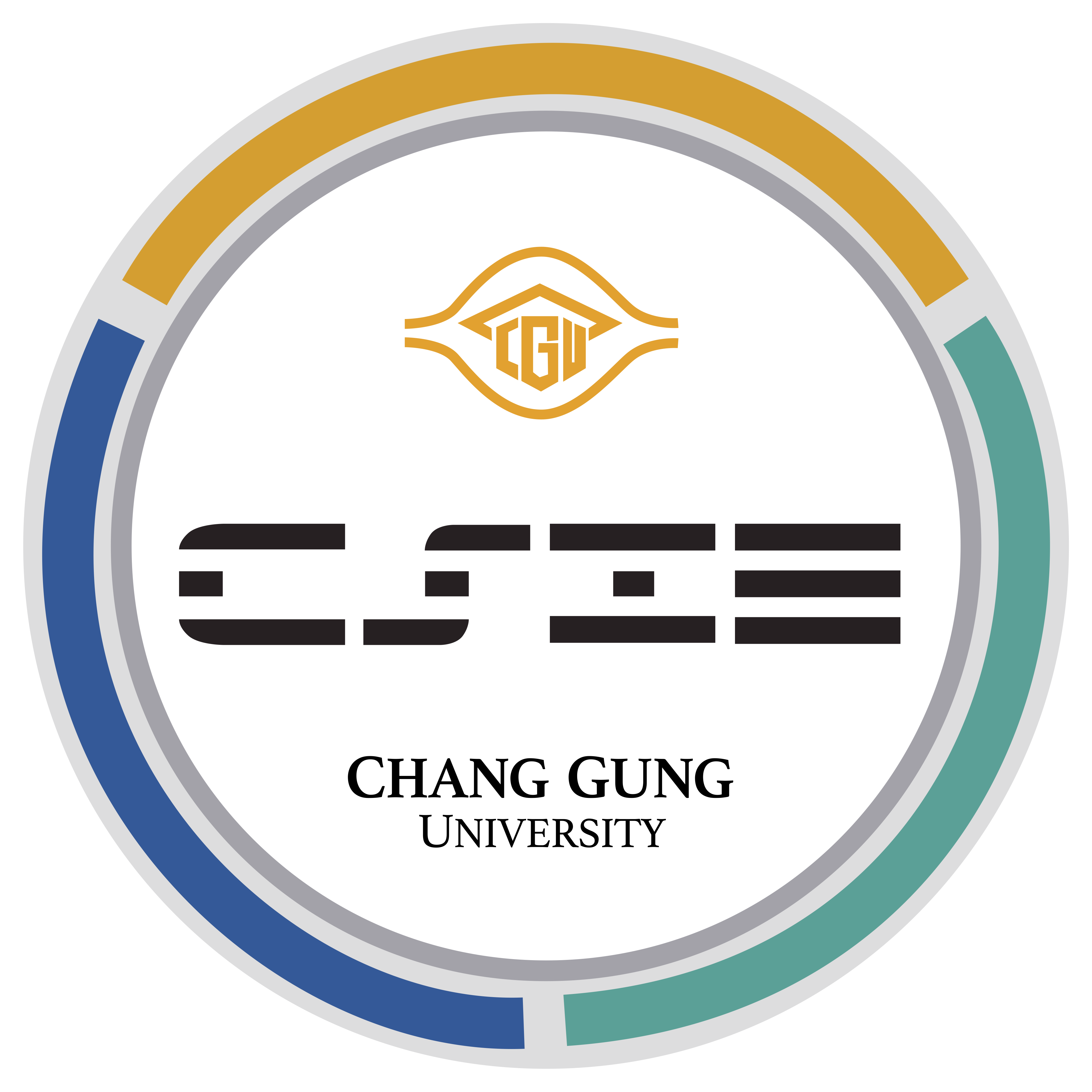 109-1 軟硬體專題(三)課程修課須知
2020/09/14
本學期需上台口頭報告兩次
第一次時間
第六週(10/19~10/13)
評審待定
第二次時間
第十一周(11/23~11/27)
評審待定

期末專題發表會
暫定第十七週(1/4~1/8)
報名日期(線上)
109年9月28日(一)上午九點開放報名 ~ 109年10月12日(一)下午六點截止
替代方案-全國性競賽
第二次上台口頭報告替代方案
可透過參與全國性大專專題相關競賽，若能進入決賽組別即可不需要於軟硬體專題(三)第二次口頭報告時進行報告(但仍須繳交專題系統報告文件)，且該次分數直接以90分計算
且參與競賽入圍決賽、獲得佳作與前三名之組別，於專題發表會時可於參加全國性大專專題競賽表現部分獲得分數(入圍得5分, 佳作得8分, 前三名得10分)，以資鼓勵。
全國性大專專題競賽之認定需由系務會議討論通過，始可作為此口頭報告替代方案。

第25屆全國大專校院 2020資訊應用服務創新競賽
https://innoserve.tca.org.tw/
109年9月28日(一)上午九點開放報名 ~ 109年10月12日(一)下午六點截止
替代方案-研討會或期刊論文
此外，學生亦可將其專題研究內容撰寫投稿至國際學術研討會或期刊，若獲得研討會或期刊接受，即可不需要於軟硬體專題(三)第二次口頭報告時進行報告(但仍須繳交專題系統報告文件)，且該次分數直接以90分計算，以資鼓勵。研討會與期刊等級之認定需由系務會議討論通過，始可作為此口頭報告替代方案。
排定口頭報告時間當日上午10:00前，將報告投影片上傳至 e-learning
投影片注意事項
報告時間:10 mins (時間控制為評分要素之一)
第一頁必須包含以下項目：
專題題目
所有組員的學號與姓名
指導老師

投影片至少需包含以下項目：
背景（沒有變更題目者，可免報告此項目）
動機與目的（沒有變更題目者，可免報告此項目）
專題內容敍述：架構、功能、關鍵性技術（此部份內容不限上述三項，可自行決定內容，但注意報告時間勿超過規定）
評審老師的問題與回覆
參考文獻
注意事項：
投影片內若有資料來自其他文獻，請記得引用。
投影片必須明確描述此次專題所欲實作的內容，若有任何軟硬體元件或功能是來自他人(非專題組員)或是現成產品，須於投影片中加以說明。
若此次報告題目與先前報告題目不同，請主動向評審老師說明。


請準時出席參加每天的報告，每日都會點名，無故遲到或缺席將會被扣分。
報告當日需準備的文件
事先利用電腦填寫「長庚資工系軟硬體專題評分表」，並列印三份給評審老師評分
將投影片列印三份，可自行決定以黑白或彩色列印，以及單頁包括的投影片張數，只要可清楚閱讀即可。請務必記得將投影片先拿給專題指導老師簽名或蓋章，否則將無法報告。
抽籤決定順率
第二次則逆著順序報(若參加競賽進入決賽，則順序往前遞補)

可自行交換報告順序，但必須兩組組長一起向我提出交換申請
組別
第一次口頭報告
還需要撰寫一份測試計劃書
參考格式 (可跟指導老師討論，調整格式)：
測試計畫書(參照格式)
測試計畫名稱與編號
     2. 簡介
               2.1 計畫目的
               2.2 計畫範圍
               2.3 參考文件
    3. 測試項目
		   3.1 操作測試
		   3.2 功能測試
		   3.3 介面測試
		   3.4 績效測試
		   3.5 品質測試
   4. 測試方法
   		   4.1 測試環境需求
4.2 測試項目的通過準則
           4.3 測試中止的準則與再繼續的需求
           4.4 測試交付項目
           4.5 測試工作項目與時程
	5. 人員配置與訓練需求
		   5.1 測試人員配置
		   5.2 訓練需求
	6. 測試結果與審查
https://csie.cgu.edu.tw/p/412-1086-4173.php?Lang=zh-tw
■大學部大四畢業專題光碟資料格式、指導教授問卷(12月份，繳交行政助教)

軟硬體專題海報_光碟_期末報告參考格式
測試計畫書(各組)
大學部專題研究指導教授問卷
專題評分表
長庚資工軟硬體專題期末報告書
壹、摘要
貳、背景、動機與目的 
研究背景
研究動機
研究目的
參、國內外相關研究(如文獻、產品說明)
肆、研究目標 
系統使用對象
系統功能說明介紹
適用時機與方式
伍、研究方法與進行步驟
陸、系統具體成果
柒、結論與未來展望
捌、成員心得
玖、參考文獻
專題展
各位專題成果展示的重要場合
會有業界來賓(獲得工作的好機會)
以每組推派一同學組成工作小組，
其他同學也可積極參加協助把你們的專題發表會弄好。
希望大家都可以把畢業成發弄好，留下一個美好回憶。
之後會開始進行籌辦會議